Marine Corps Association and Marine Corps Association Foundation Accounts Summary
Marine Corps Association Loan Management Account (as of 07/28/2021)
Available Balance: $6,000,000
Outstanding Balance: $0
Effective Interest Rate 1.961%
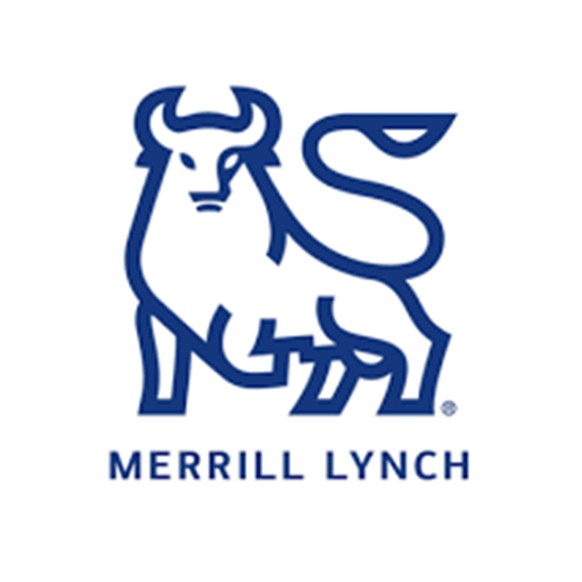 MCA Wealth Management Dashboard – 2021.06.30
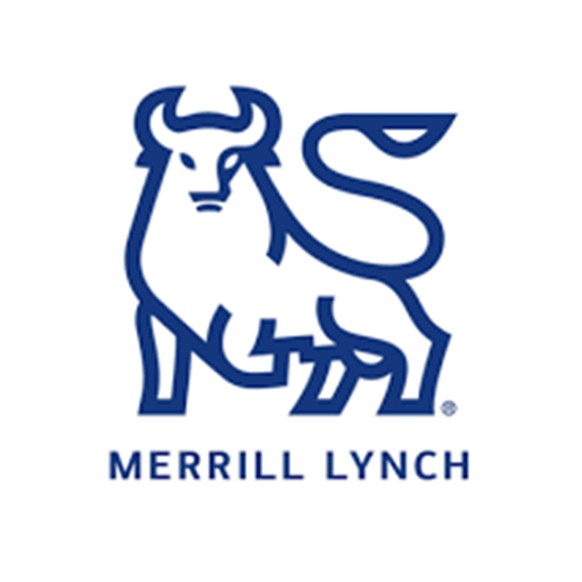 MCAF Wealth Management Dashboard – 2021.06.30